ITEC 109
Lecture 2
The Process of Solving Problems
Review
What are the steps of the problem solving process?
Why do we use computers to solve problems?
What is one hallmark of a good problem solver?
Lab
Process
Define the problem
Requirements engineer
Identify subparts of the problem
Figure out how to solve each part
Solve each part
Put the parts together
See if you did it right
Define the problem
All may not be as it seems
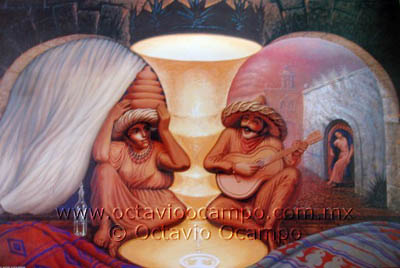 Guidelines
Define what the problem is and isn’t
Walkthrough or flow-chart
Define what a successful solution is
Goal:  Not having to come back and ask questions about the problem
Is ok to show progress
Computers
Guidelines for what to build
Requirements engineering
Don’t tack it on
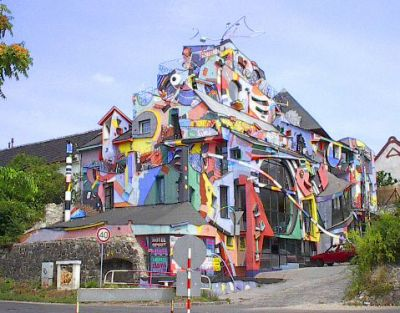 Identify subparts of the problem
Rome wasn’t built in a day
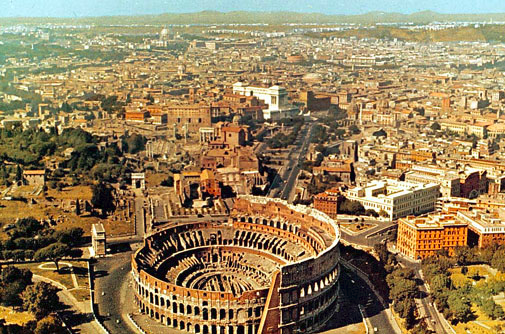 Strategies
Figure out granularity
Identify pieces
Figure out how they go together
Blueprints not materials list
Computers
Functions
Flow of the program
Tests to see if it works
Create Solutions
Components
Lumber, nails
Algorithms
A recipe for how to create X
Sort a list of numbers
Manage communication between airplanes
Computers
Math
Building construction
Philosophy
Solving Parts
Physical labor
Writing software
Languages
Testing
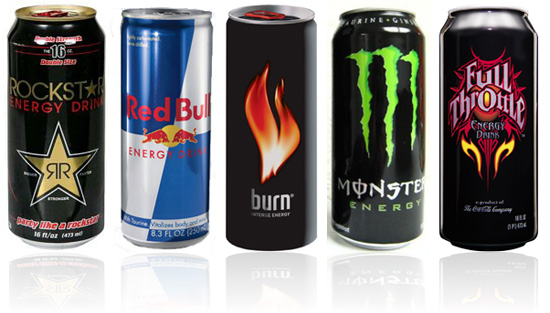 Put Parts Together
Large projects can’t be done in one fell swoop
Dozens of peoples work have to be put together
Some, but not considerable practice here at RU
Computers
Hardest part of the process
Slight deviations from the plan
Expectations gone wrong
Drawing board
Does it work?
Actual working products are important
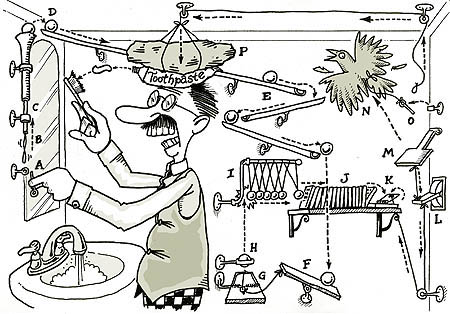 Computers
Give it to the user and say do X
Cross fingers
Take notes
Perspective
Can’t be an architect on Day 1
Start with the basics
Become a brick layer (Solving parts)
Be aware of the higher layers
Observe and learn
Find your niche
Example
Virtual Reality
Engine replacement
Application
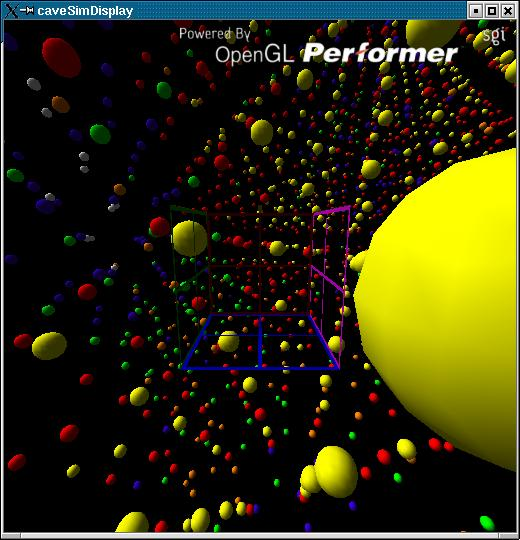 Lessons
Learning tools overwhelms you
Easy to lose sight of big picture
Takes years to move up the chain
Work
Direction
Review
Steps of problem solving
Unique aspects relating to computers
Focus is on brick laying